Профориентационная работа по сельскохозяйственному профилю в сфере дополнительного образования детей Липецкой области
Автор: Чичулина Елена Юрьевна,
методист ГБУ ДО ЦДО «ЭкоМир» ЛО
Липецк - 2017
ЦЕЛЬ: популяризация сельскохозяйственных профессий среди молодежи
ЗАДАЧИ:
ОСНОВНЫЕ МЕРОПРИЯТИЯ:
Областная встреча старшеклассников «Выбираем профессию»
Областная встреча старшеклассников проводится в  рамках реализации решений Координационного Совета по кадровому обеспечению и профессиональному образованию Липецкой области, с целью дальнейшего развития агропромышленного производственно – образовательного кластера, с участием представителей РССМ (Российский Союз Сельской молодёжи), управления сельского хозяйства Липецкой области, а так же ведущих высших учебных заведений аграрного и экологического профиля:
 ФГОУ ВО «Елецкий государственный университет имени И.А. Бунина», 
- ФГОУ ВО «Московский  государственный университет технологий и управления имени К.Г. Разумовского», 
- ФГОУ ВО «Воронежский государственный аграрный университет имени императора Петра I», 
ФГОУ ВО «Российский государственный аграрный университет – МСХА имени К.А. Тимирязева».
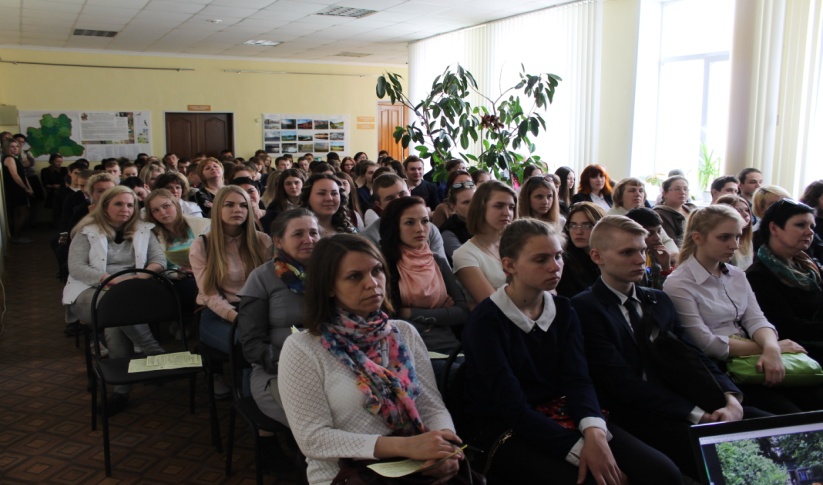 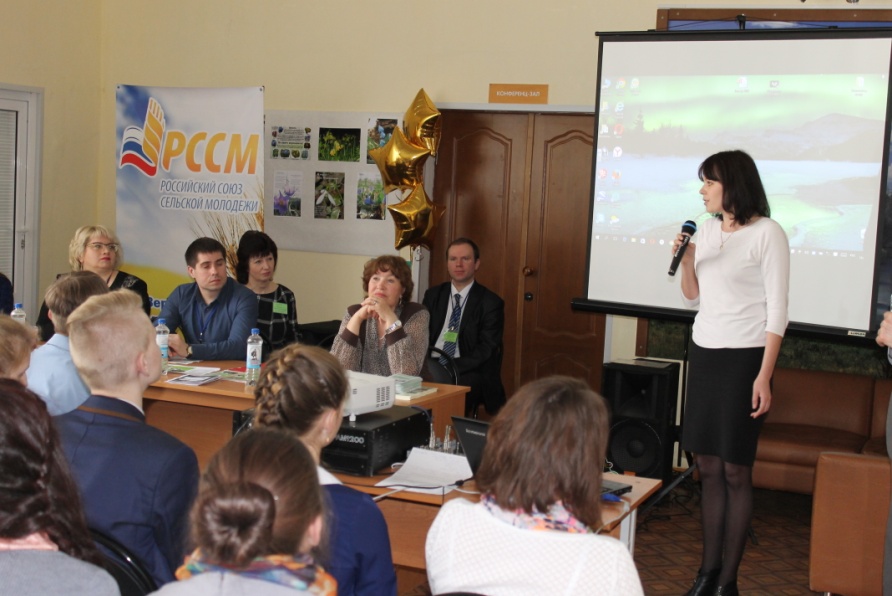 Участниками встречи стали старшеклассники из районов Липецкой области, а так же ученики Липецких школ
Знакомство с работой Агропромышленного института ЕГУ им. И.А. Бунина
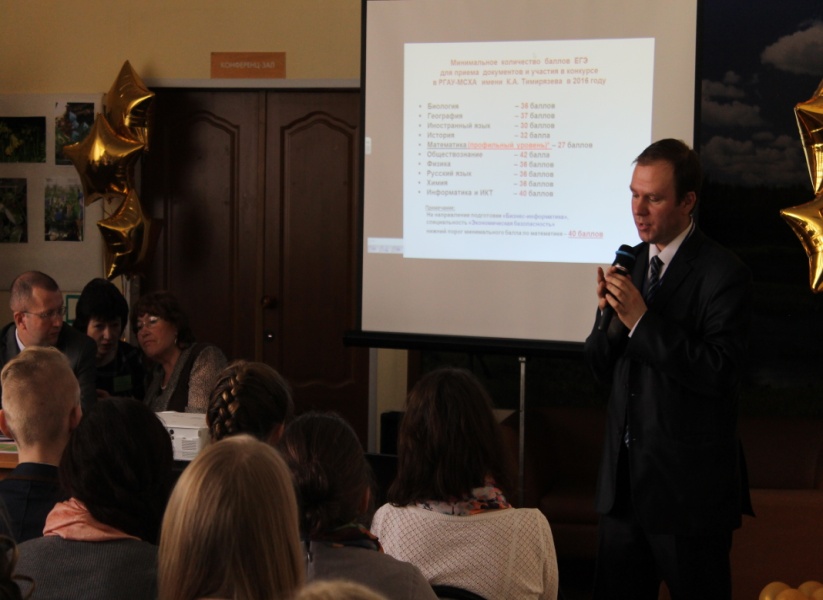 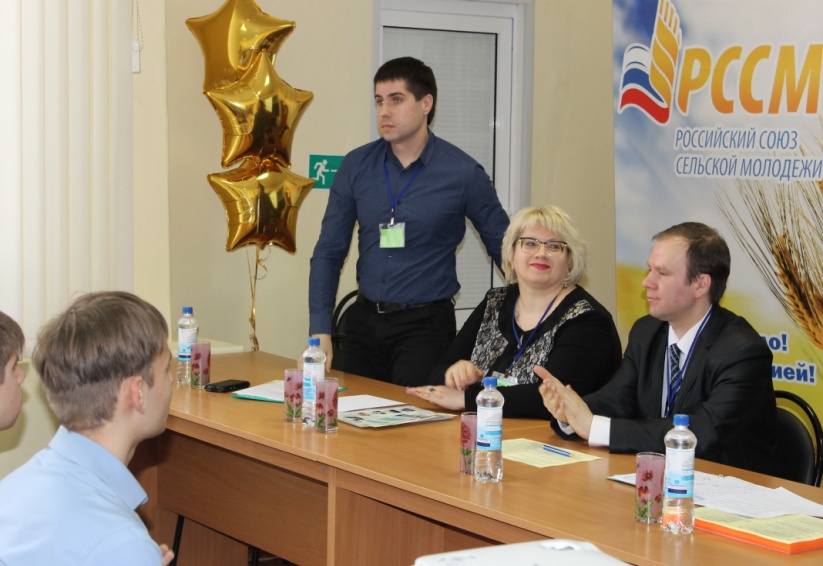 «Видео экскурсия» по Российскому государственному аграрному университету МСХА имени К.А. Тимирязева
На встрече школьники познакомились с РССМ
I Областная агропромышленная 
научно – образовательная
 олимпиада школьников
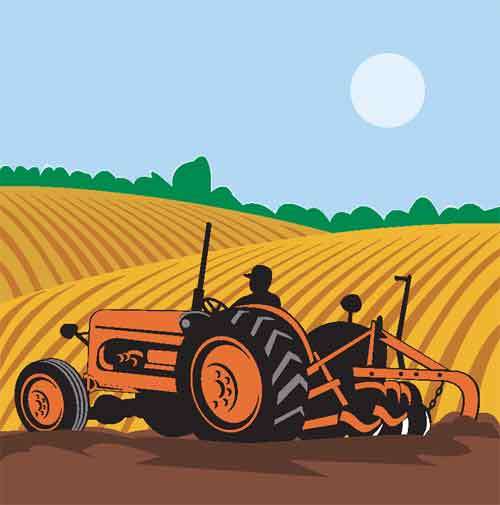 В мае 2016 года государственное областное учреждение дополнительного образования Центр дополнительного образования «ЭкоМир» Липецкой области совместно с Елецким государственным университетом имени И.А. Бунина, с целью профориентации, провели первую областную агропромышленную научно-образовательную олимпиаду школьников.
В олимпиаде приняли участие более 100 учащихся, из города Липецка и Липецкой области.
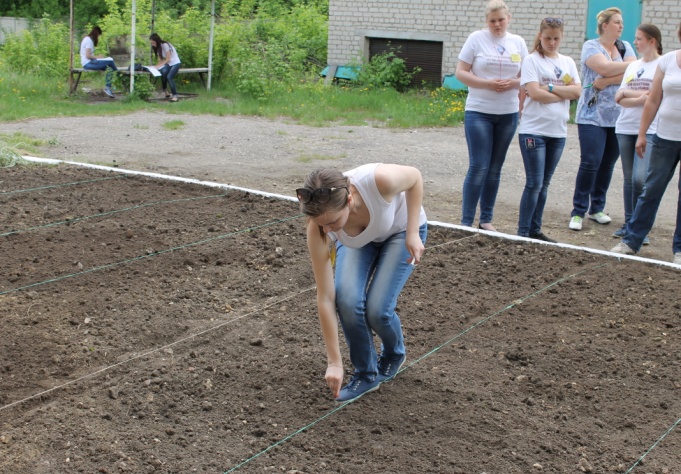 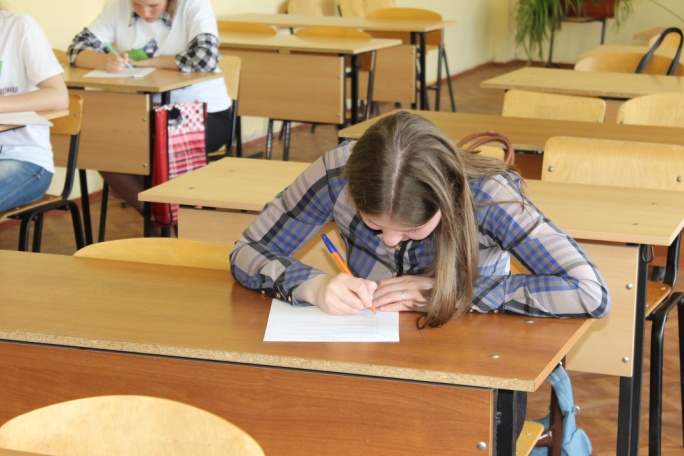 Номинации:
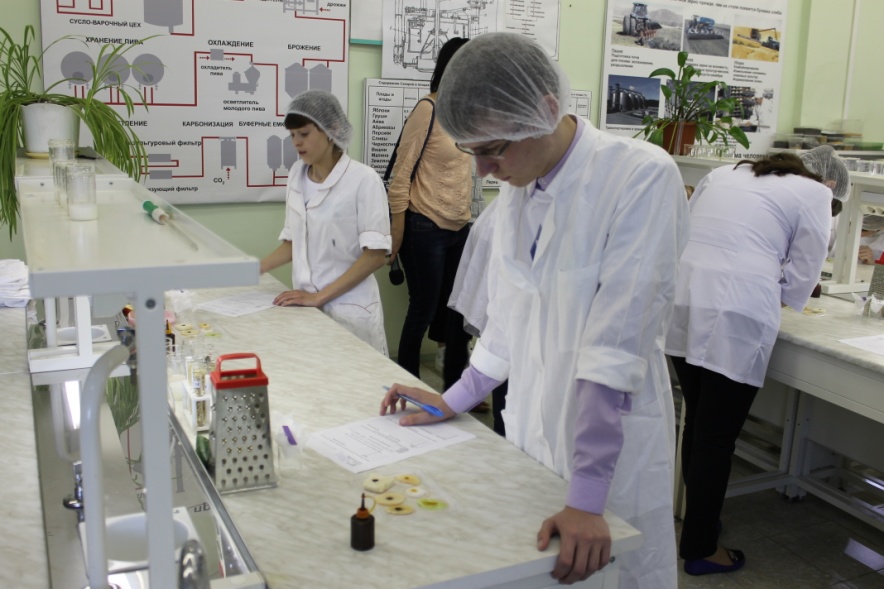 Экология
Цветоводство с основами ландшафтного дизайна
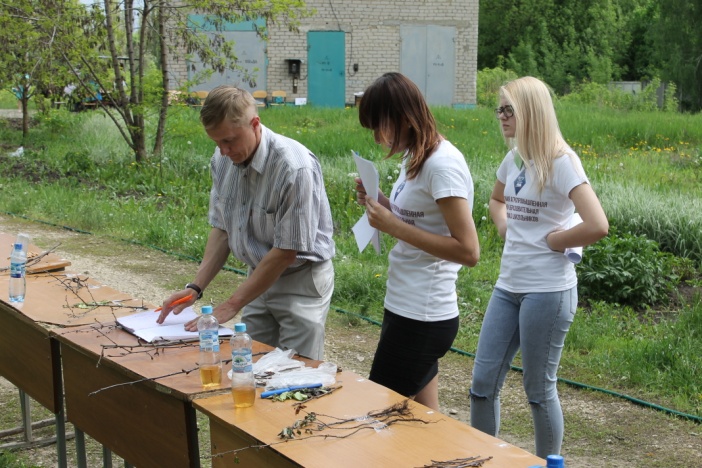 Контроль качества сельскохозяйственной продукции
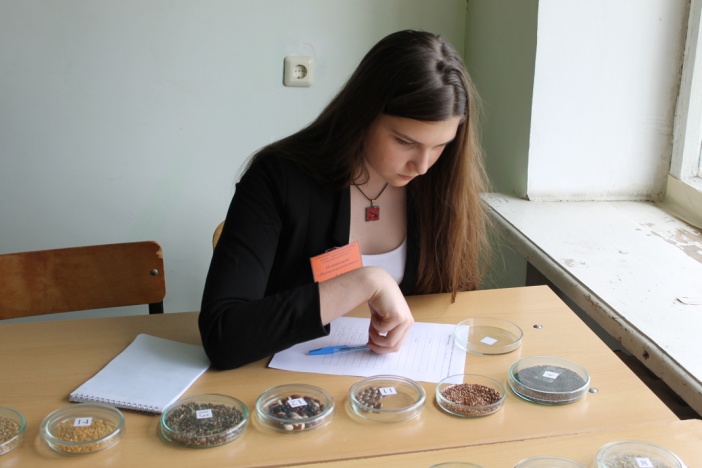 Садоводство
Растениеводство
Участникам номинации «Растениеводство» необходимо было определить сорта полевых культур, которые выращиваются в регионе, а так же сорняки и вредных насекомых.
В номинации «Садоводство» ребята проводили прививку плодовых деревьев, демонстрировали способы промышленного размножения растений.
«Цветоводы»  определяли качество почвы и создавали красивые клумбы, выбирая наиболее подходящие по местам произрастания растения.
А в номинации «Контроль качества сельскохозяйственной продукции» ребята определяли содержание химических веществ в овощных и плодовых культурах, молочных продуктах и крупах.
«Экологи» определяли степь загрязнения окружающей среды, по растительным тест - объектам.
Всероссийский конкурс «Юннат»
В октябре 2016 года в финале  Всероссийского конкурса «Юннат-2016 ГБУ ДО Центр дополнительного образования  «ЭкоМир» Липецкой области  был награжден  бронзовой медалью «За внедрение инновационных программ, проектных технологий, разработок, направленных на формирование устойчивого интереса детей и молодёжи к сельскохозяйственным профессиям»
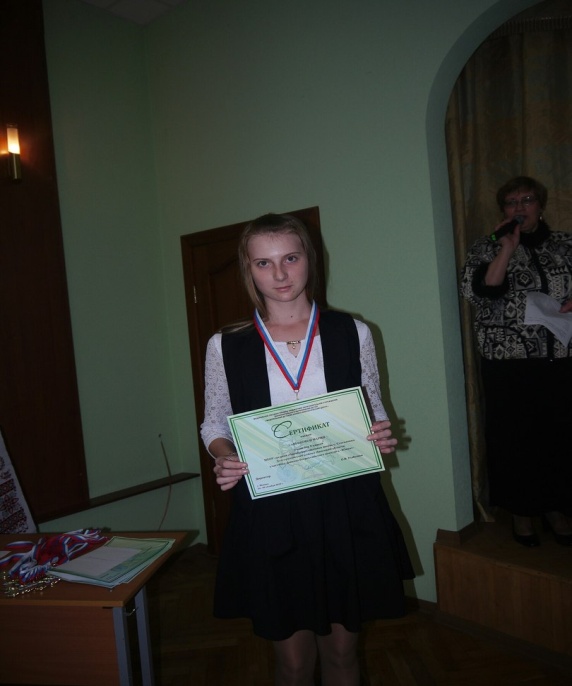 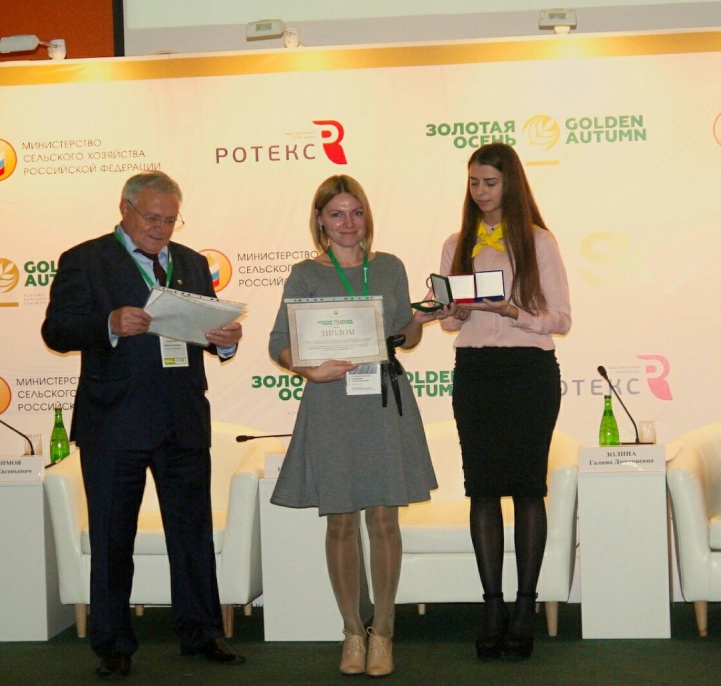 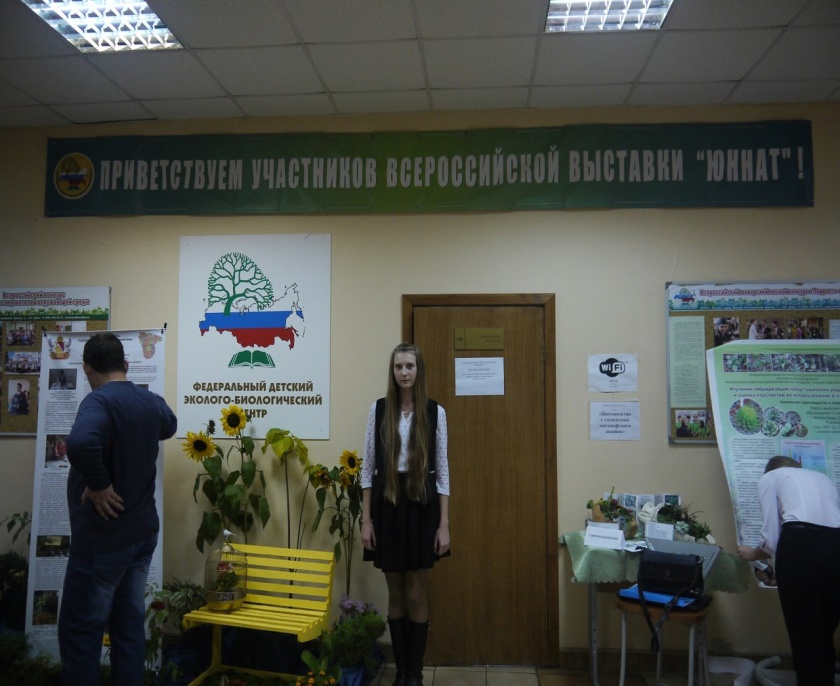